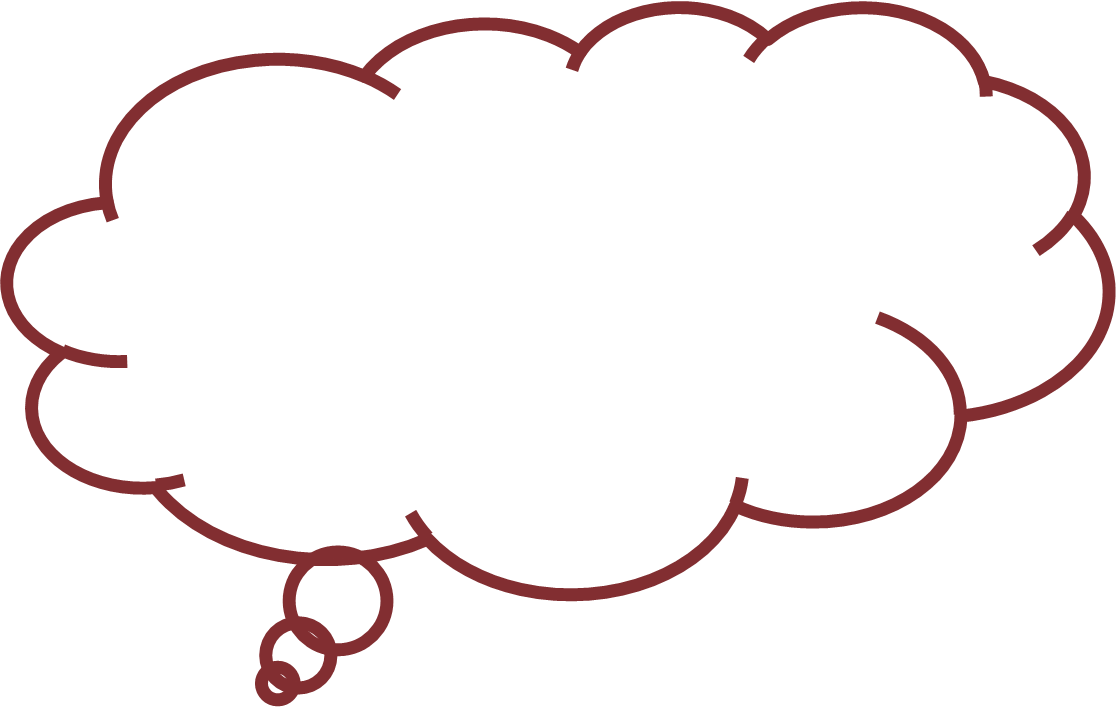 Which states do you think will see an increase in their population     after the 2020     Census?
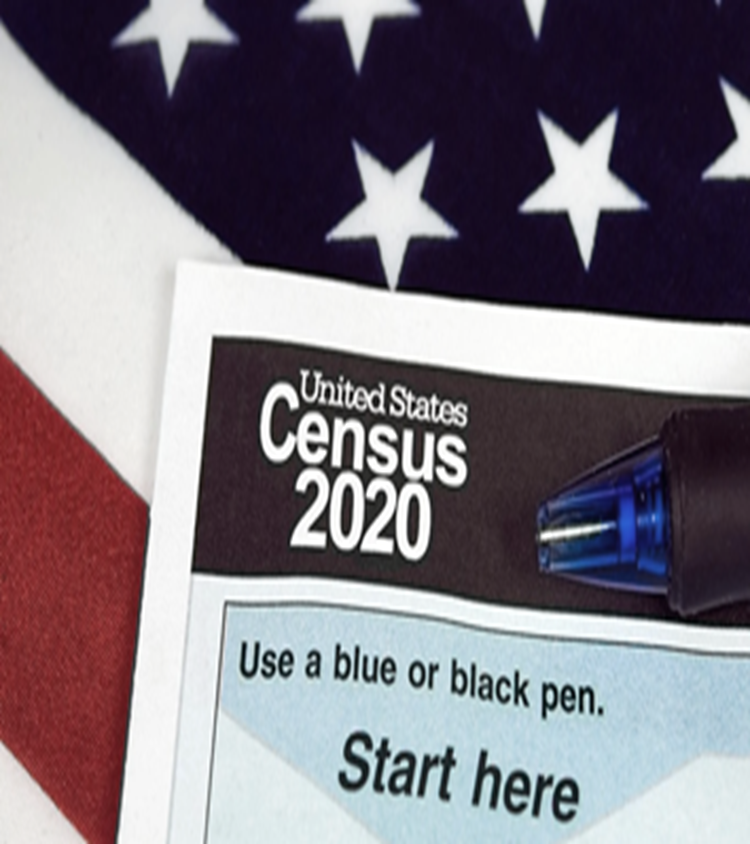 The Census & the Disability Community: Get Ready to Be Counted! Thursday, February 13th
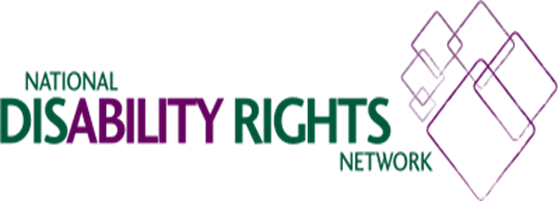 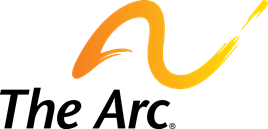 Speakers
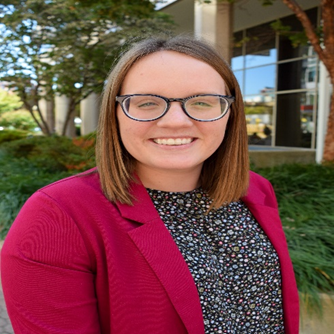 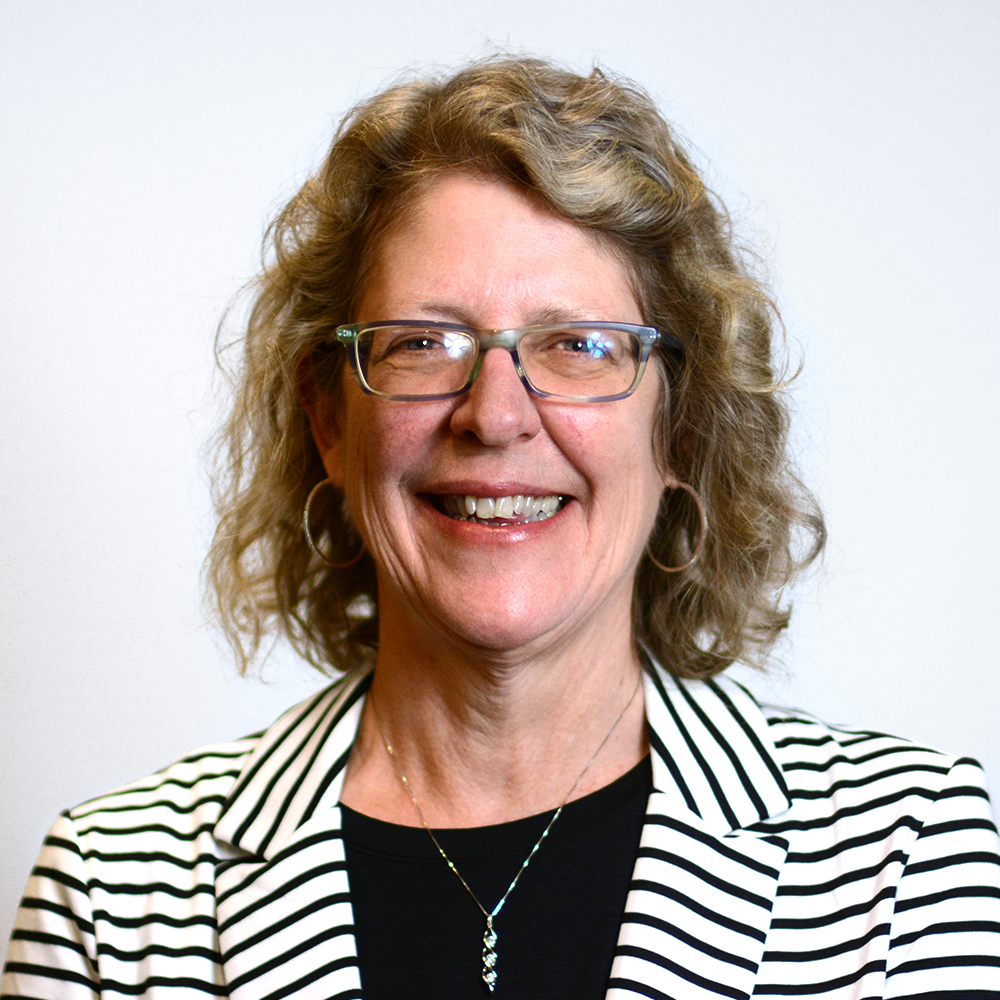 Julie Ward
Senior Executive Officer, Public Policy
The Arc
Erika Hudson
Public Policy Analyst
National Disability Rights Network
[Speaker Notes: Erika]
Agenda
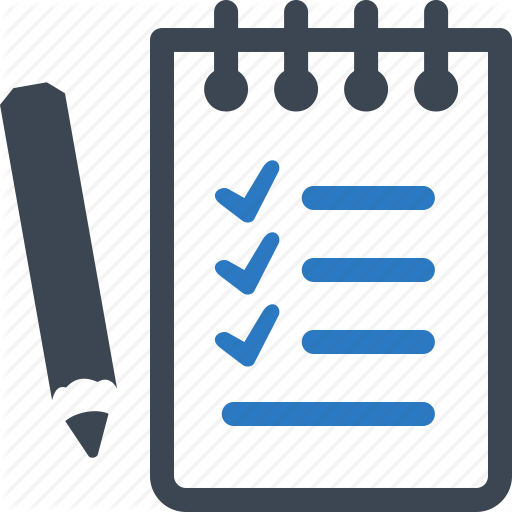 Census 2020
The Disability Community
An Accessible 2020 Census
Key Dates
Resources
Get Ready to Be Counted!
[Speaker Notes: Claire]
Census 2020
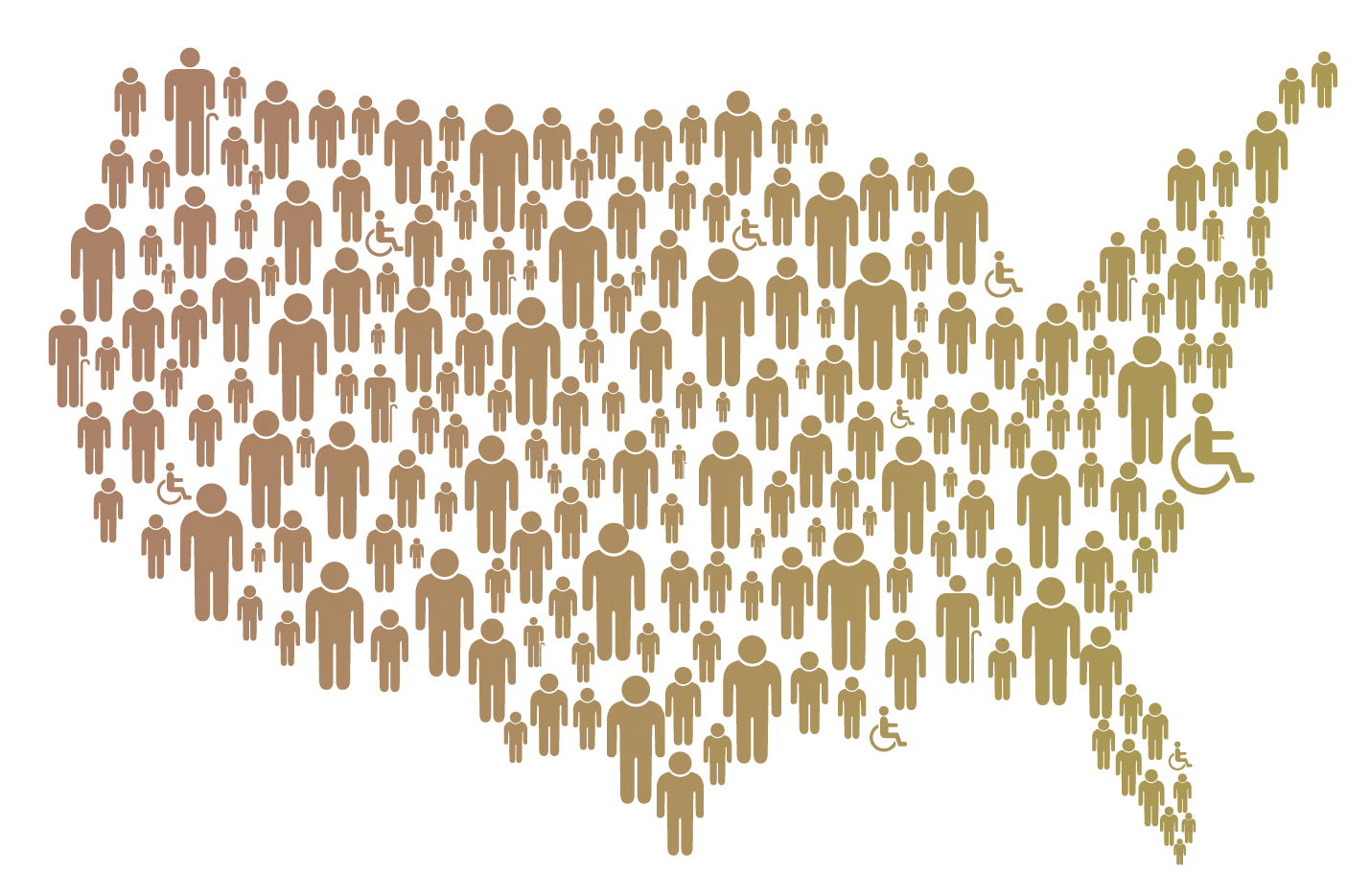 6
[Speaker Notes: Claire]
Census 2020 Cont.
Most households will receive an invitation in the mail to self-respond online. 
These households can also respond by phone or by mail.
Census enumerators will visit all households that did not self-respond, to collect responses in person.
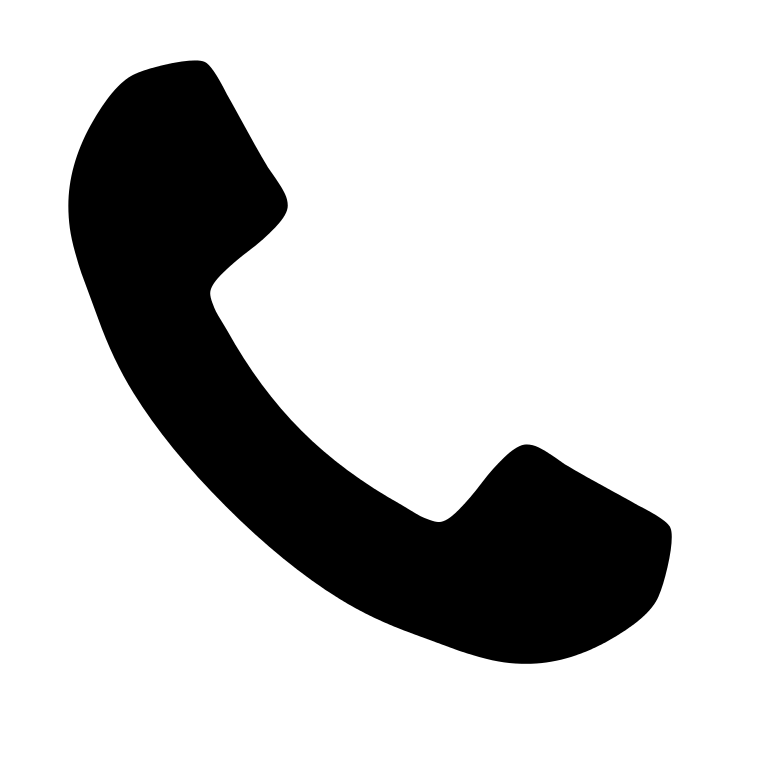 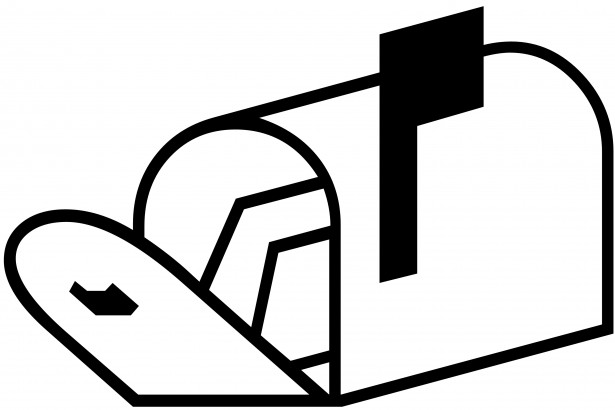 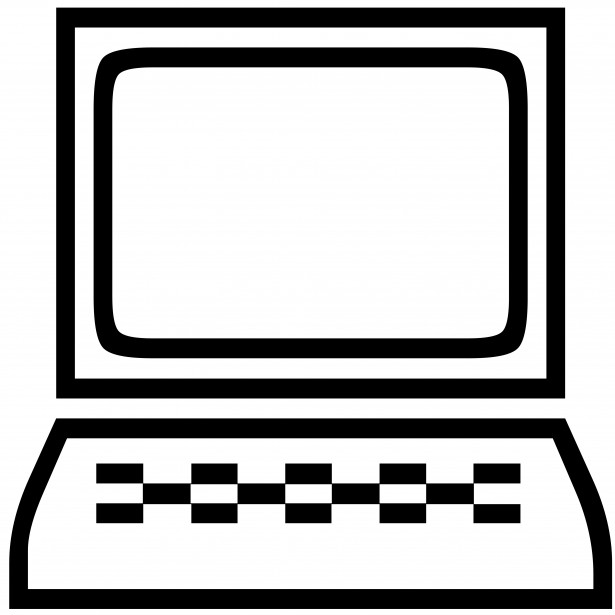 [Speaker Notes: Claire]
Will disability-related questions be on the 2020 Census?
Census 2020 Cont. II
The 2020 Census will ask for the following information:
Number of people in household
Homeownership (owner/renter)
Name
Sex
Age
Race and Hispanic Origin
Relationship Status in Household
Telephone Number
[Speaker Notes: Claire]
Why is the census important for people with disabilities?
[Speaker Notes: Claire]
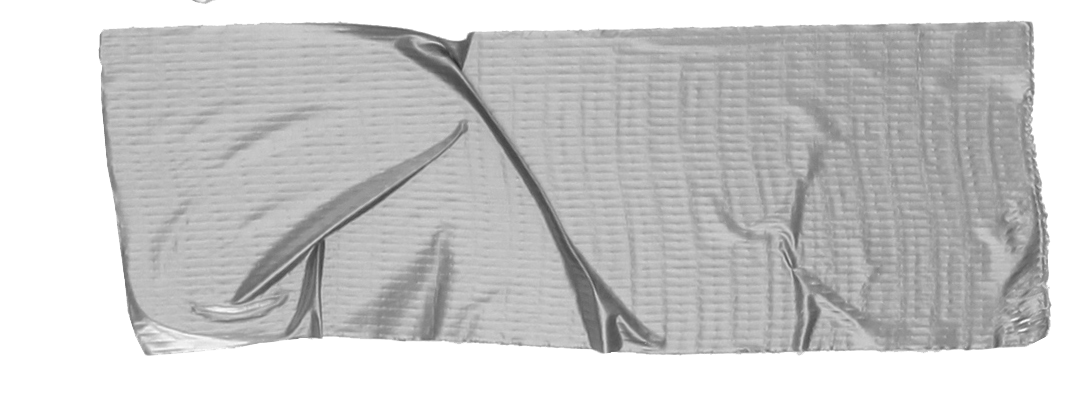 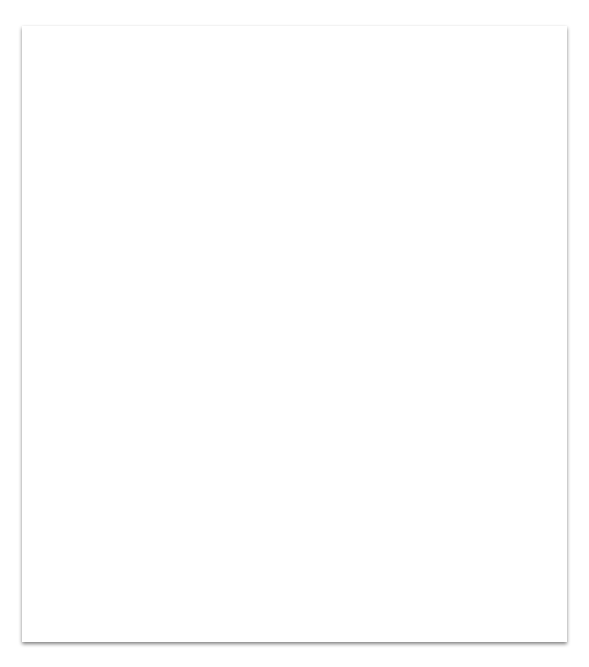 The 2020 Census will allow us to know how many people live in the United States and this data will impact: 
Federal FundingGuide how $1.5 trillion in federal funds are allocated every year – including programs like Medicaid, housing vouchers, SNAP, etc. and much more!
Congressional Seats determine how many seats in Congress each U.S. state will receive,
District Boundaries influence where the boundaries of legislative, school, and voting districts are drawn.
[Speaker Notes: claire]
Persons who distrust the government • People of color • Young children
People with disabilities are considered a “hard-to-count” population by the Census Bureau
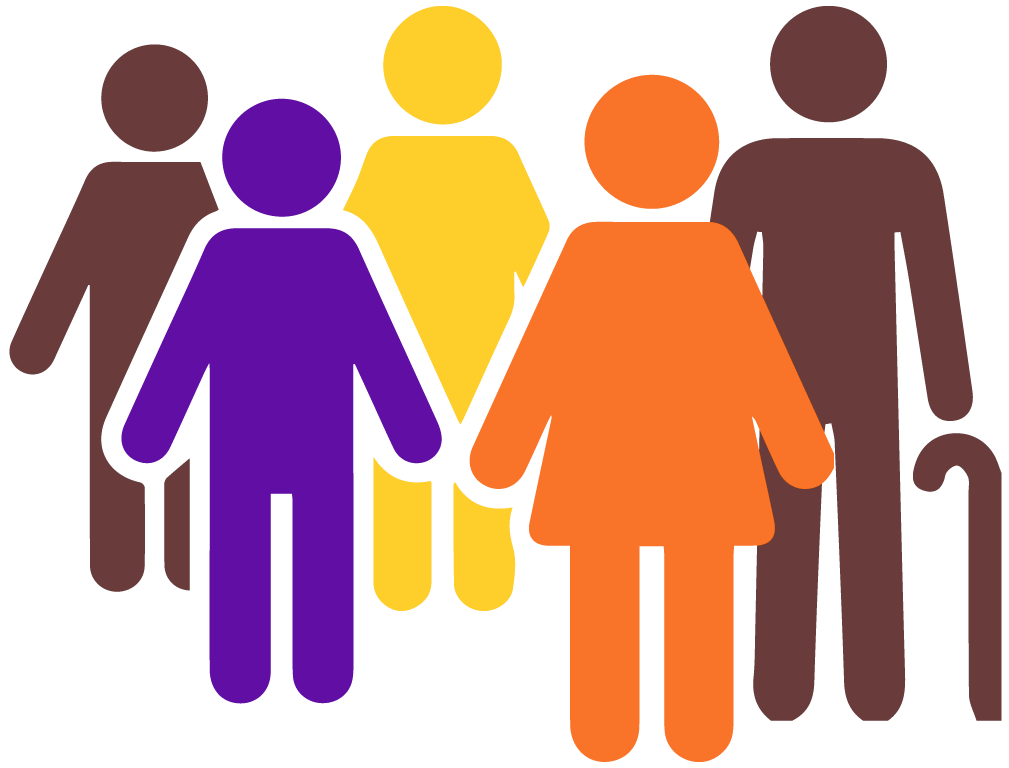 LGBTQ persons • People experiencing homelessness • Immigrants
The Disability Community
Nearly One in Five People with Disabilities Live in Areas Considered Hard-to-Count
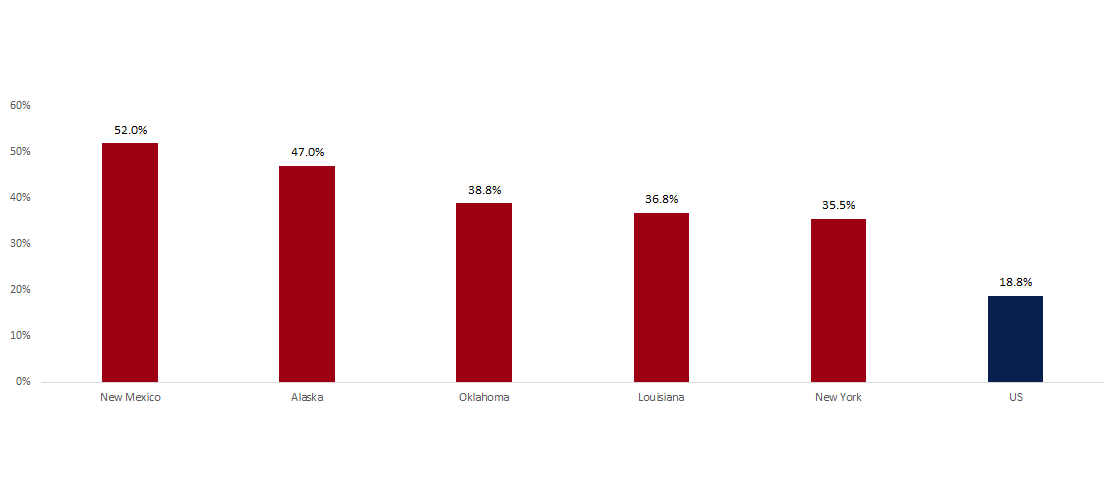 Why Are People with Disabilities Hard-to-Count?
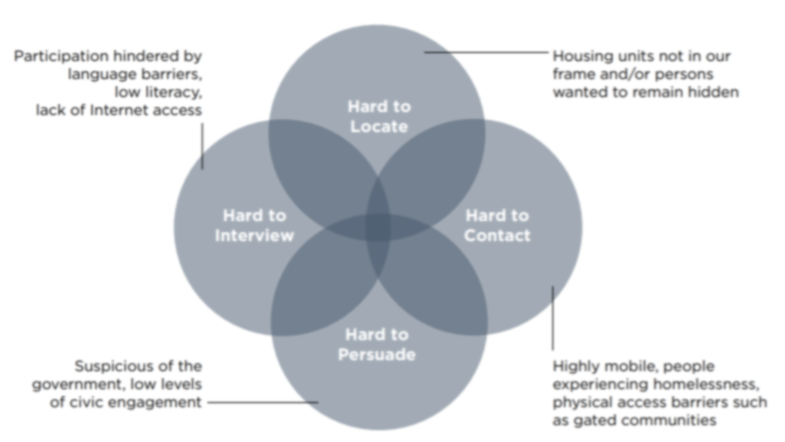 [Speaker Notes: When poorly designed and tested, inaccessible surveys restrict the participation of people with disabilities. 
Similarly, insufficient or ineffective outreach efforts may also mean that people with disabilities are not informed of the necessary resources available to support completing the survey.
Anecdotal evidence suggests that people with disabilities may be suspicious of the government or concerned that personal information will be used to determine their eligibility for government programs.]
An Accessible 2020 Census
“The 2020 Census is accessible for everyone.”- US Census Bureau
OnlineSection 508 Compliant and a video guide in American Sign Language
By PhoneTelephone Device for the Deaf (TDD/TTY) technology.
By MailBraille and large print language guides (“Sample Ballots”).
[Speaker Notes: Claire]
Key Dates
March
May
June
July
April
April 1: Census Day
March 1 - July 31:   Telephone help is available
March 12 - April 30:  People respond online, by phone or mail
April 2 - June 5: Special counting process for people who live in group quarters
May 13 -  July 30:  Census workers follow up
Frequently Asked Questions
Frequently Asked Questions Cont.
Frequently Asked Questions Cont. II
What are group quarters?
Special counting process for prisons, nursing homes, colleges and some group homes
https://www.georgetownpoverty.org/issues/democracy/census/2020-census-group-quarters-operation/
2020 Census Detailed Operational Plan for Group Quarters Operation (GQ)
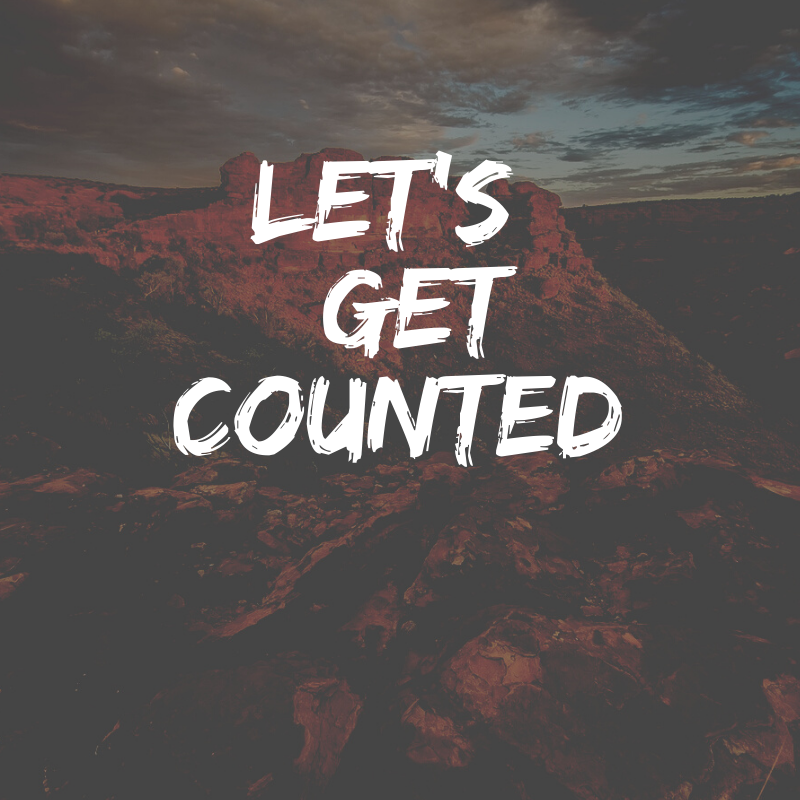 What 2020 Census resources are you currently using?
Census Resources
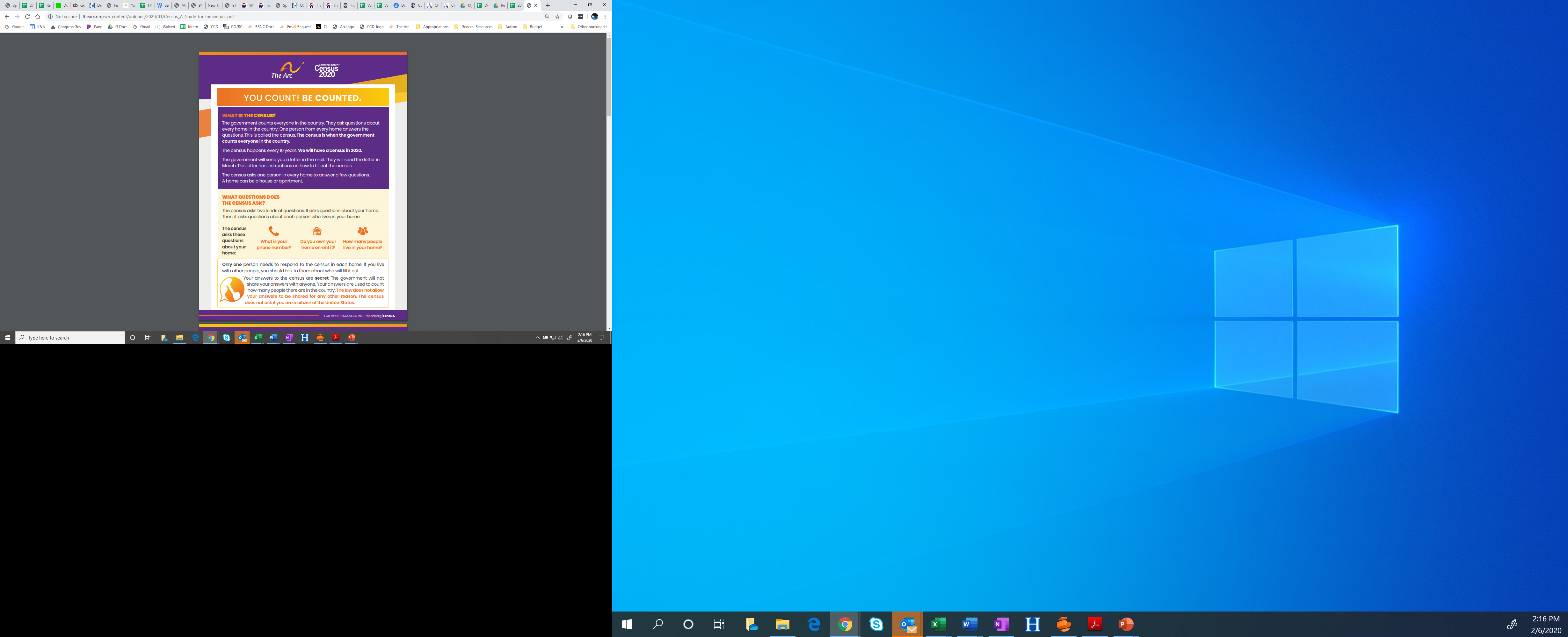 Fact sheets, brochures, and videos
Include Spanish and plain language versions
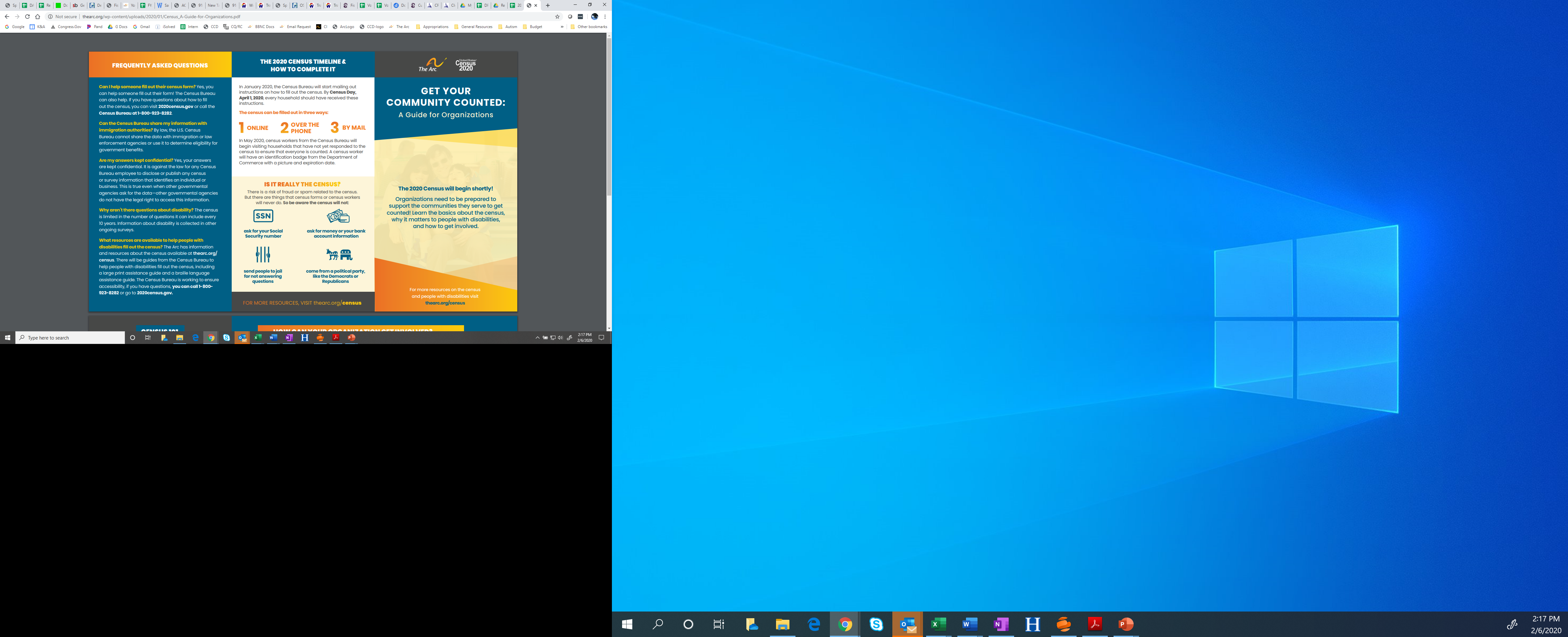 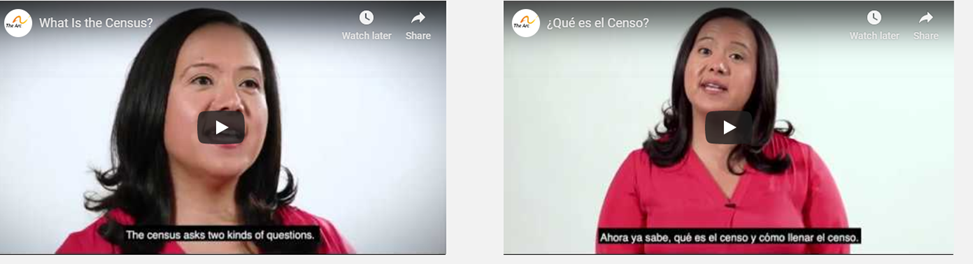 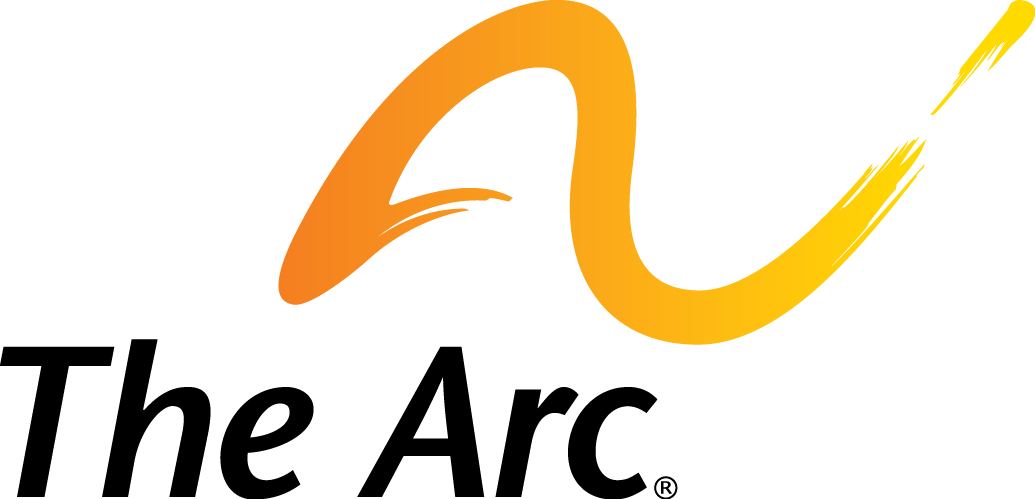 thearc.org/census
[Speaker Notes: Claire

National partner with the census bureau
All materials in English and Spanish]
Census 2020 Resources Cont.
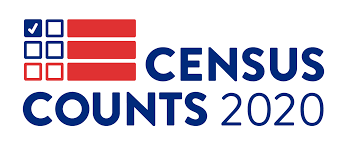 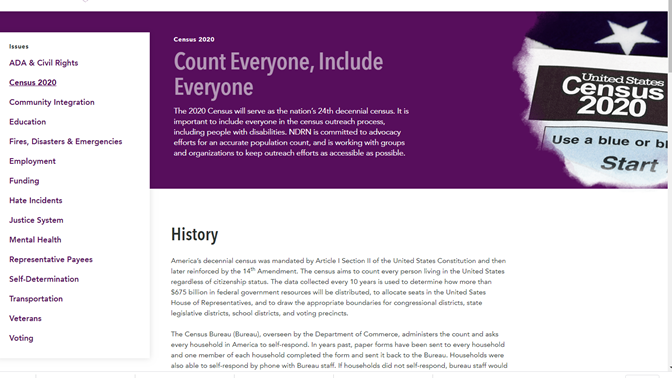 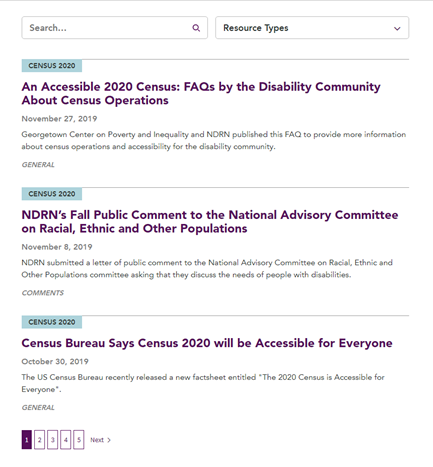 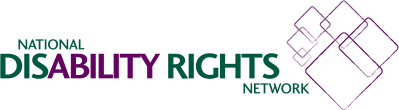 ndrn.org/census
[Speaker Notes: C]
How can you help?
Partner with the Census Bureau
https://www.census.gov/partners.html

Partner with Complete Count
https://census.gov/programs-surveys/decennial-census/2020-census/complete_count.html
Share information online

Talk about the census at meetings

Work with other organizations
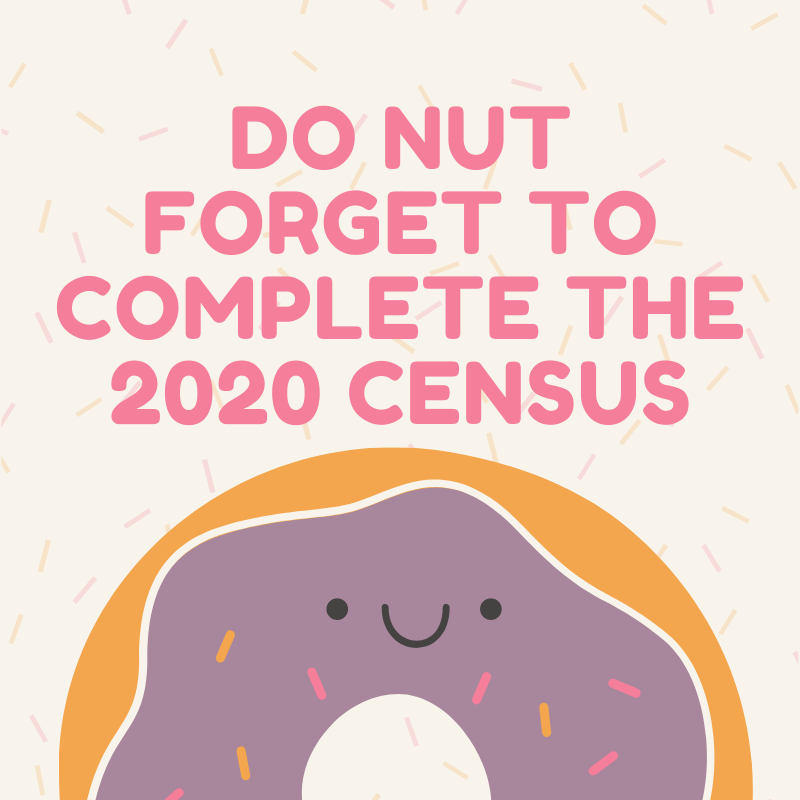 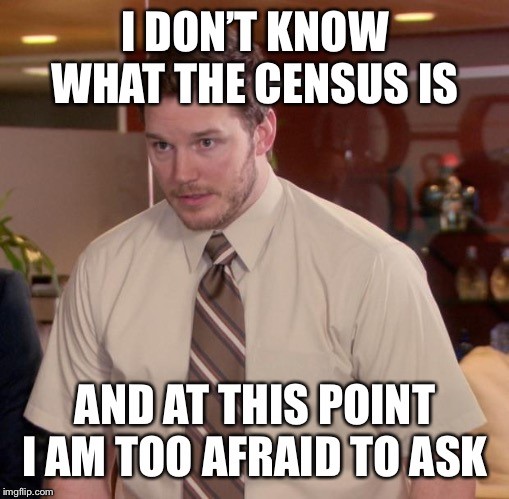 Thank you!
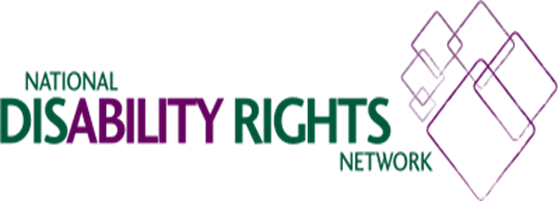 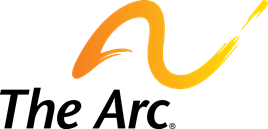